KOMUNIKASI LINGKUNGAN
PERTEMUAN 7: 
PERENCANAAN KOMUNIKASI
(OUTLINE)
PLANNING ENVIRONMENTAL COMMUNICATION
Problem statement
Goals
Audience Analysis
Objectives
Message Development/Media Options/Audience Suitability
Media Choice and Design
Timeline
Front-End Evaluation
Formative Evaluation. 
Summative Evaluation
Project Budget
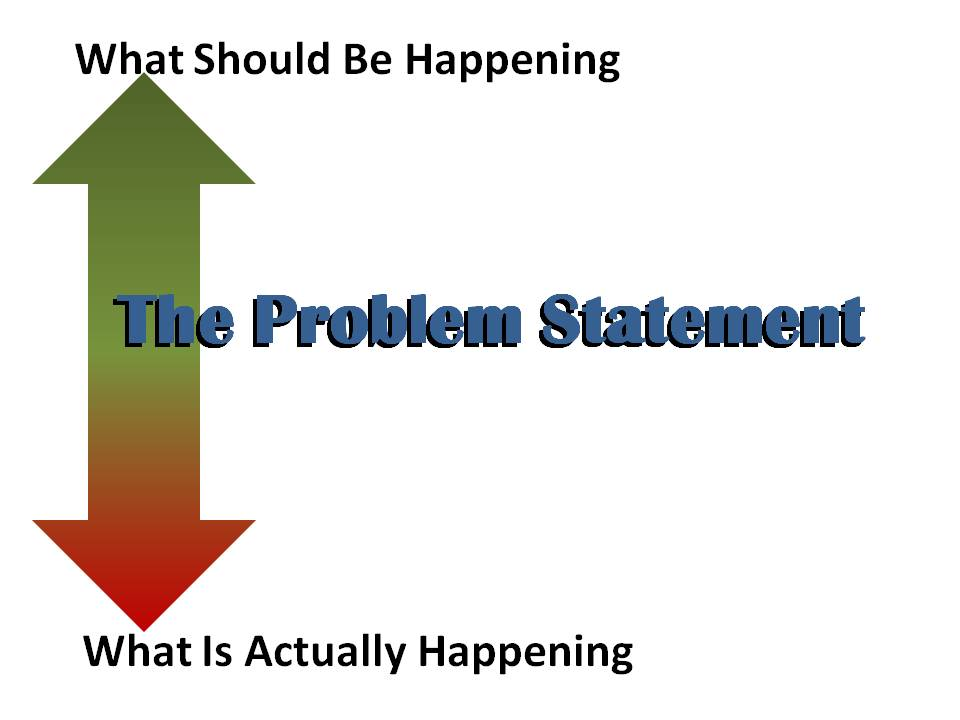 PROBLEM STATEMENT
GOALS
Represent the ultimate aims of project
They reflect long-term, lasting outcomes
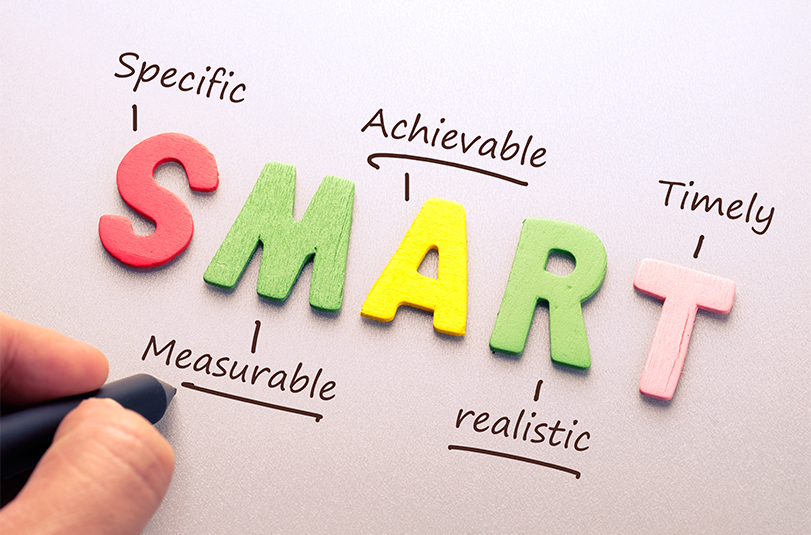